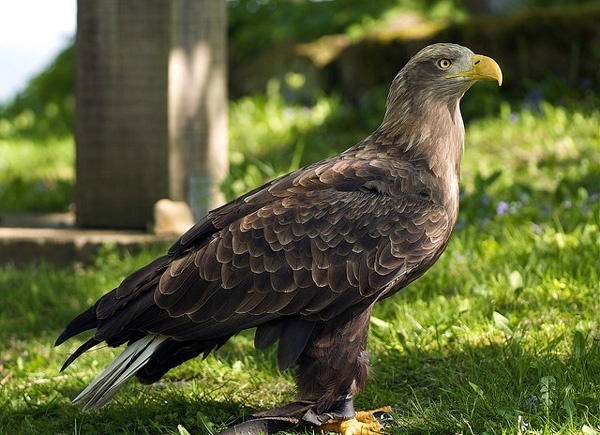 Орлан белохвост – птица 2013 года
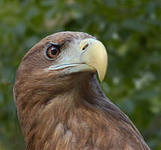 Работу выполнил Садыков Артем
ученик 4 класса школы №53
Руководитель Артамонова Н.А.
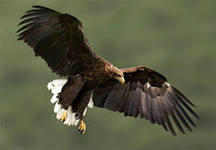 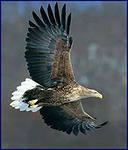 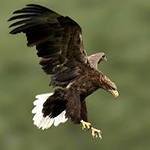 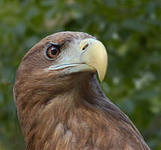 Описание, места обитания
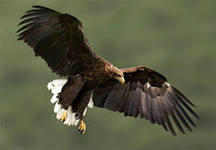 Союз охраны птиц России в восемнадцатый раз назвал птицу года. В 2013 г.этот  титул получил орлан - белохвост 

Орлан - белохвост  – большая хищная птица семейства ястребиных, длина тела  от трех до семи килограммов. Самки крупнее самцов,  птица является четвёртой по величине хищной пернатой Европы.
Большая часть массивного тела птицы окрашена в бурый цвет, и лишь хвост белый -эта особенность стала основой для названия вида. Обитает орлан в Евразии. Селится чаще у водоёмов.
Высоко сижу – далеко гляжу
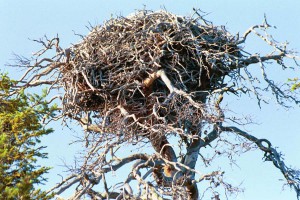 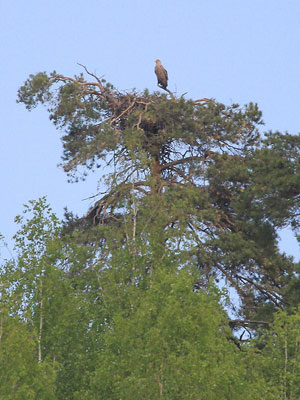 Гнездо  орланы строят на деревьях и скалах из больших сучьев. Живут они в нём долго.
Со временем постройка достигает больших размеров. Во время ураганов иногда опрокидывается. В этом случае птицы отстраивают новое гнездо
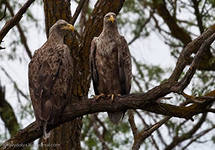 Размножение
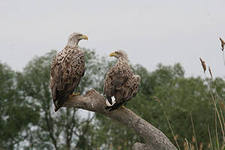 Пары у этого вида образуются постоянные. С 4-х  летнего возраста самка начинает откладывать яйца  с конца февраля.   Чаще всего откладывается два яйца На протяжении 35—40 дней оба партнера попеременно занимаются высиживанием.
После того, как птенцы вылупились, они не покидают гнезда около двух месяцев.
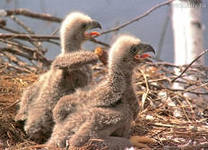 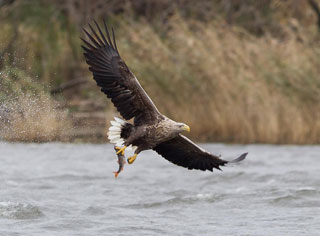 Чем  кормится
Меню у него в основном рыбное. Охотится он, летая над поверхностью водоёма. Помогают ему крепкие когти.

Также не прочь он полакомиться и другими пернатыми. 


   Не брезгует орлан -белохвост  и зайцами, сурками, сусликами и даже падалью, особенно в зимний период.
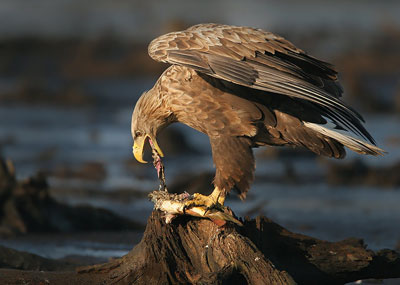 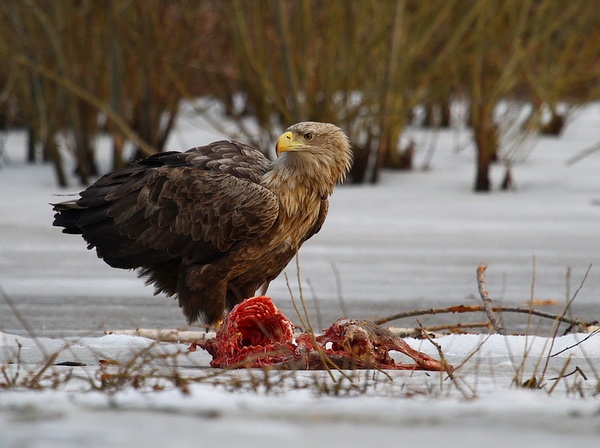 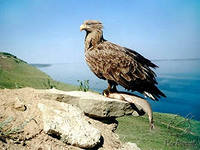 Как долго они живут
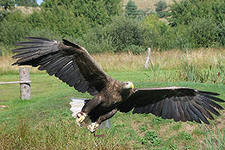 Рекорд длительности жизни 27 – 30 лет (установлено методом кольцевания). В неволе живут до 42 лет. 
Может подолгу голодать, не теряя сил. Выращивая в год всего по одному - два птенца, он мог бы процветать в своём огромном ареале, простирающемся от Центральной Европы до Тихого океана.
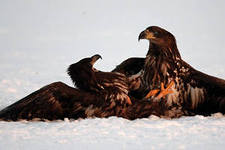 Тревожное сообщение
Зоологи внесли орлана – белохвоста в Международную 
   Красную книгу
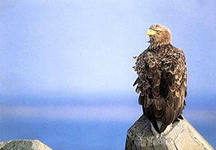 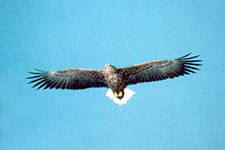 Многие места обитания в последние годы утеряны –
уходит беспокойная большая птица.
Причины гибели
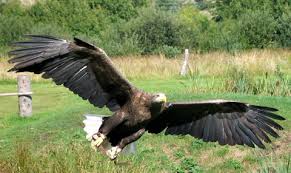 браконьерство;
разорение гнёзд;
беспокойство в гнездовое время;
сведение лесов вблизи рек;
применение на полях ядохимикатов;
отравления павших животных;
свинцовые пули в дичи.
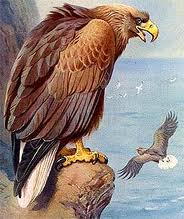 Надо спасти!
Даже заповедный режим не всегда спасает от гибели  орланов .
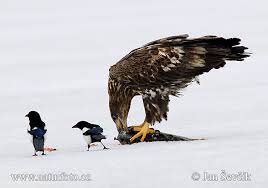 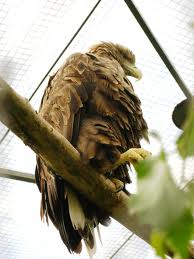 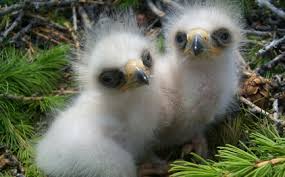 Не вернётся к нам назад, пока природа не станет заповедником!
СПАСИБО ЗА ВНИМАНИЕ